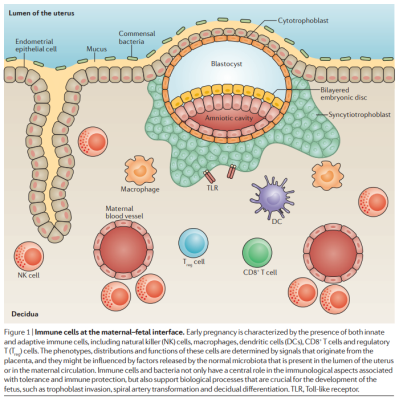 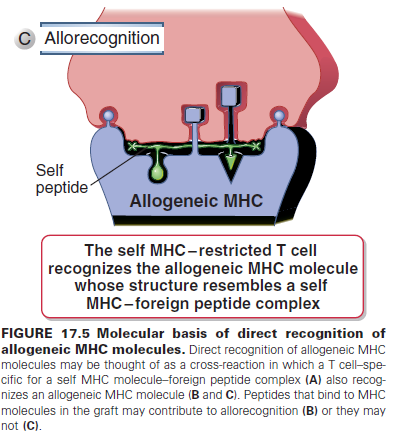 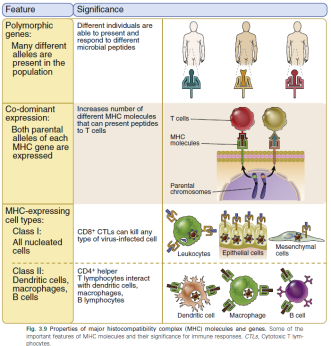 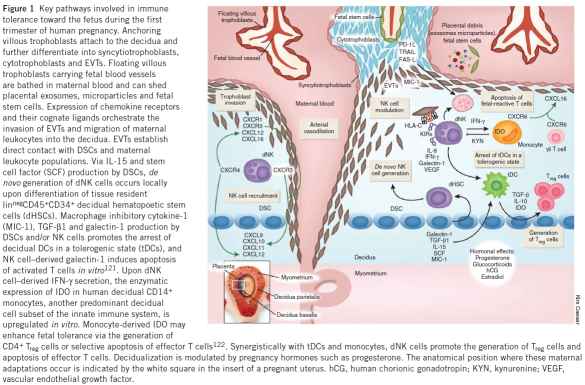 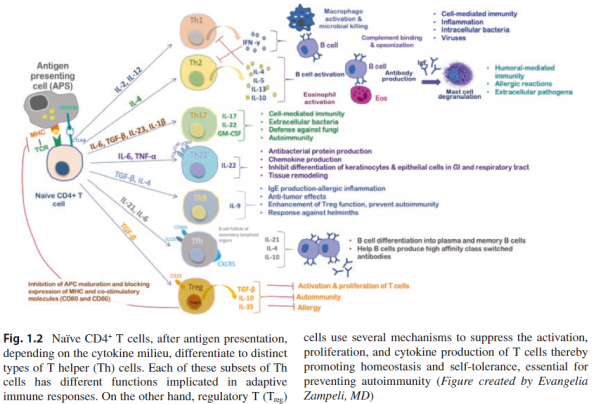 ΑΝΟΣΟΛΟΓΙΑ ΚΑΙ ΚΥΗΣΗ


Περικλής Γ. ΦούκαςB’ Εργαστήριο Παθολογικής ΑνατομικήςΙατρικής Σχολής, ΕΚΠΑ,
Π.Γ.Ν.Αττικόν
pfoukas@med.uoa.gr
09/05/2022
ΚΥΤΤΑΡΙΚΗ ΑΝΟΣΙΑ
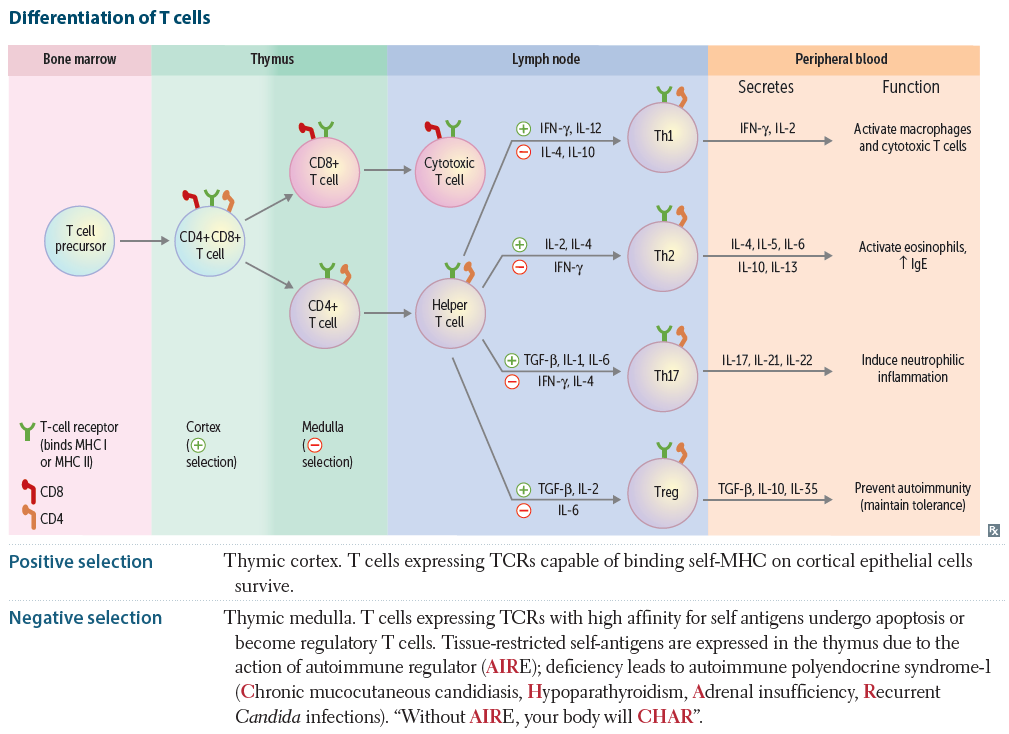 09/05/2022
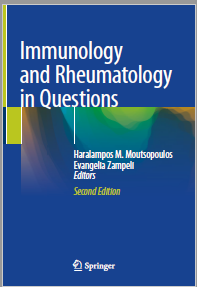 ΚΥΤΤΑΡΙΚΗ ΑΝΟΣΙΑ
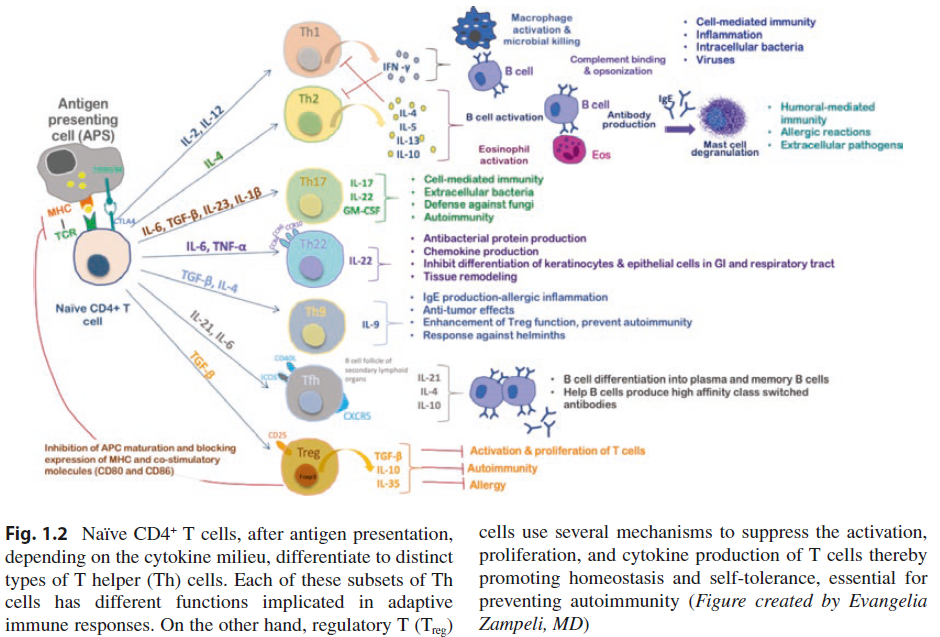 09/05/2022
Μόρια  Ιστοσυμβατότητας
Ανοσορυθμιστικά αντιγόνα κυτταρικής επιφάνειας
 
   Συνώνυμα 
Αντιγόνα μείζονος συμπλέγματος ιστοσυμβατότητας (MHC) 
 Ανθρώπινα λευκυτταρικά αντιγόνα (HLA)  
 Αντιγόνα μεταμοσχεύσεων
09/05/2022
Μόρια  Ιστοσυμβατότητας
Βασικοί  συντελεστές  της ειδικής  κυτταρικής ανοσο-αντίδρασης  μέσω  της  παρουσίασης   αντιγονικών  πεπτιδίων ως  σύμπλεγμα  στα  Τ  λεμφοκύτταρα

Ιδιαίτερα  πολυμορφικό σύστημα  λόγω  μεγάλου αριθμού  εναλλακτικών  γονιδιακών  αλληλιών, ο συνδυασμός των οποίων καθορίζει την  ιστική  ταυτότητα  κάθε  ατόμου

Ιδιαίτερα ανοσογόνα,  υπεύθυνα  για  την απόρριψη αλλομοσχευμάτων
09/05/2022
Ταξινόμηση των μορίων HLA
HLA Τάξης Ι : υπάρχουν  σε όλα  τα  κύτταρα. Παρουσιάζουν  ξένες  προς  τον  οργανισμό  πρωτεΐνες  ενδο-κυττάριας  προέλευσης  (παθολογικές πρωτεΐνες, ιικές πρωτεΐνες και πρωτεΐνες καρκινικών κυττάρων)
 
HLA Τάξης ΙΙ :  υπάρχουν  κυρίως  στα  αντιγονοπαρουσιαστικά κύτταρα (antigen presenting cells) δηλ. στα μακροφάγα,  στα  κύτταρα  Langerhans του δέρματος,  στα  διαπλεκόμενα  και  δενδριτικά  κύτταρα  του  λεμφικού ιστού  και  στα  Β λεμφοκύτταρα. Παρουσιάζουν  κλάσματα  πεπτιδίων  (προϊόντα  φαγοκυττάρωσης εξωγενών πρωτεϊνών π.χ. βακτηριακών)

HLA Τάξης ΙΙΙ :  συστατικά  συμπληρώματος,  κυτταρoκίνες (TNFα και β),  πρωτεΐνες οξείας φάσης.
09/05/2022
Ταξινόμηση των μορίων HLA
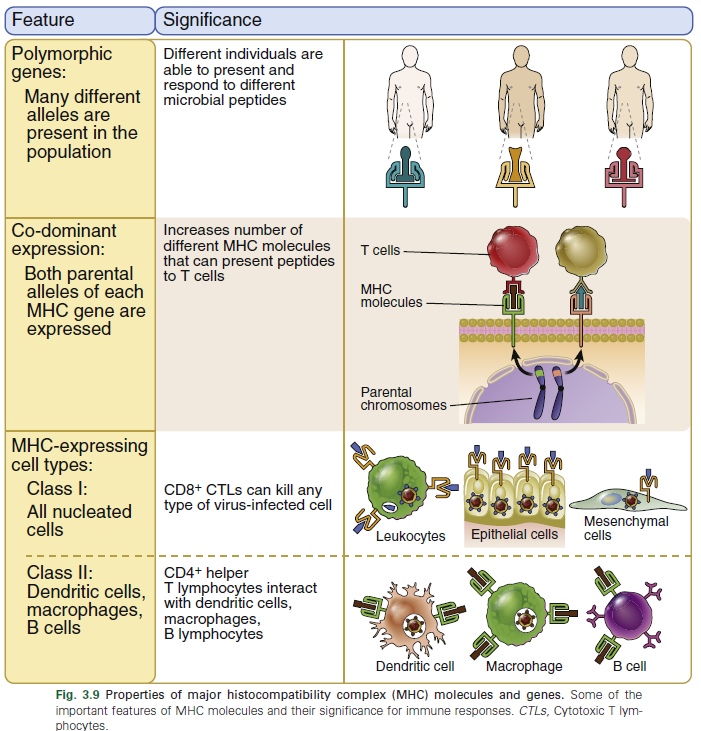 09/05/2022
Ταξινόμηση των μορίων HLA
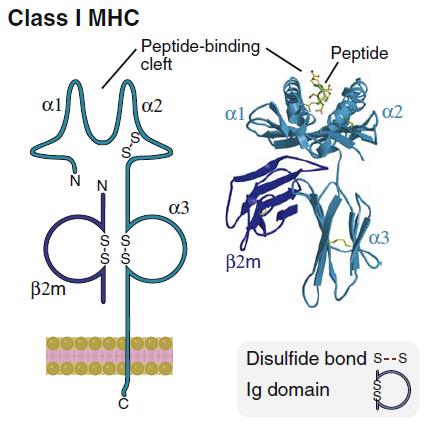 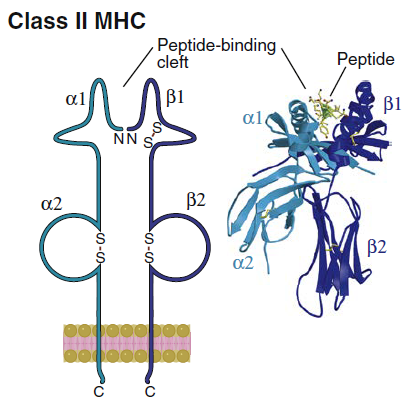 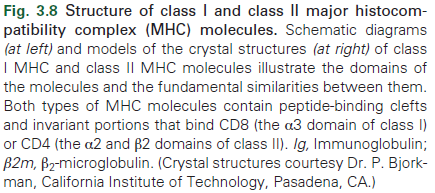 09/05/2022
Ταξινόμηση των μορίων HLA
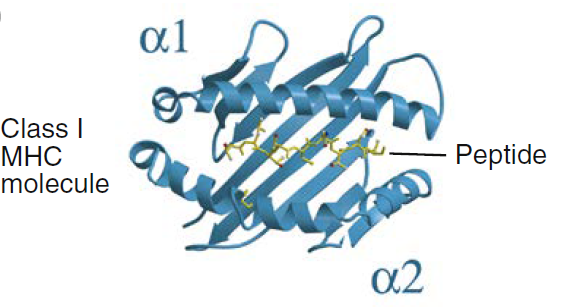 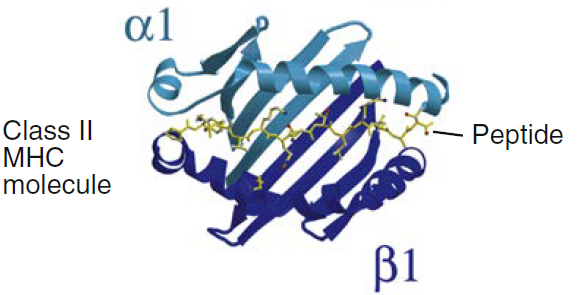 (10-13 aa)
(8-9 aa)
Ενδογενή αντιγόνα



CD8+ κυτταροτοξικά
Τ λεμφοκύτταρα
Εξωγενή αντιγόνα



CD4+ βοηθητικά
Τ λεμφοκύτταρα
09/05/2022
Ταξινόμηση των μορίων HLA
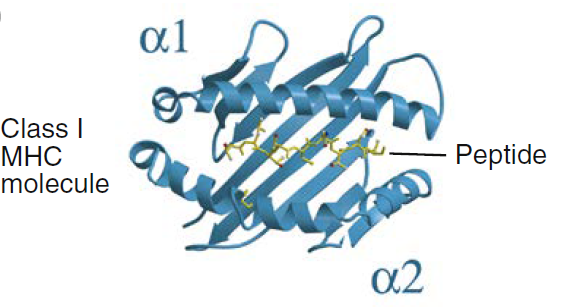 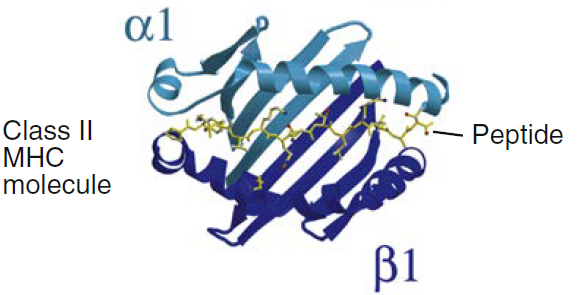 (10-13 aa)
(8-9 aa)
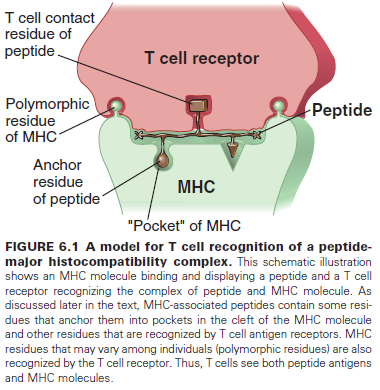 Ενδογενή αντιγόνα



CD8+ κυτταροτοξικά
Τ λεμφοκύτταρα
Εξωγενή αντιγόνα



CD4+ βοηθητικά
Τ λεμφοκύτταρα
09/05/2022
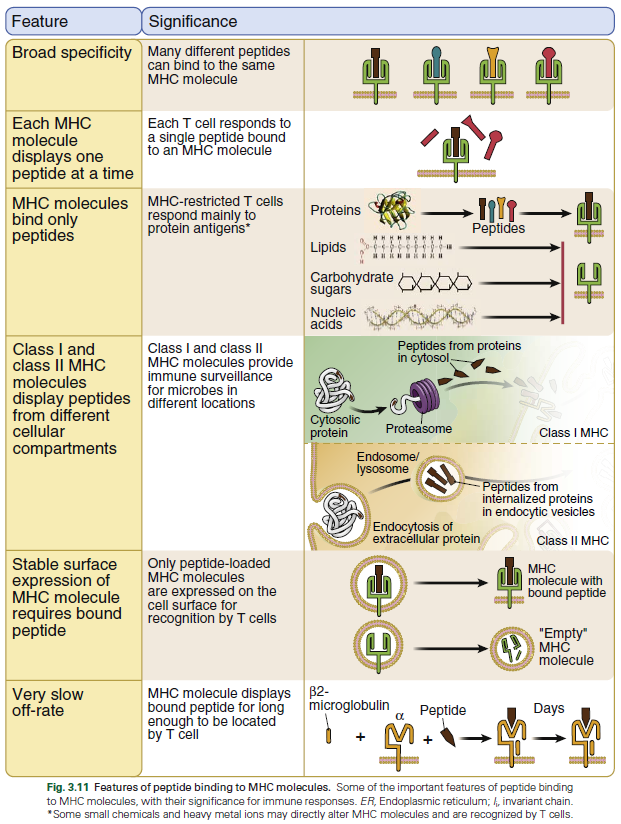 09/05/2022
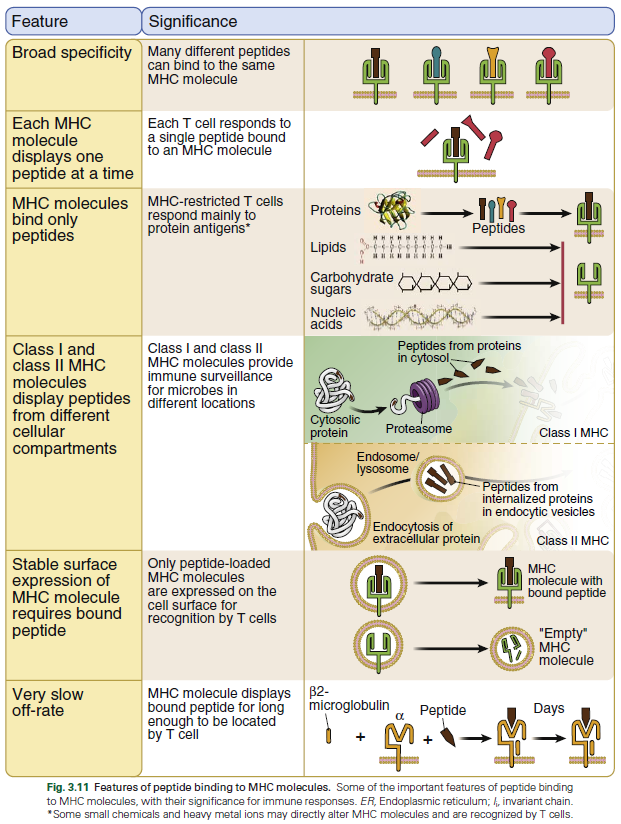 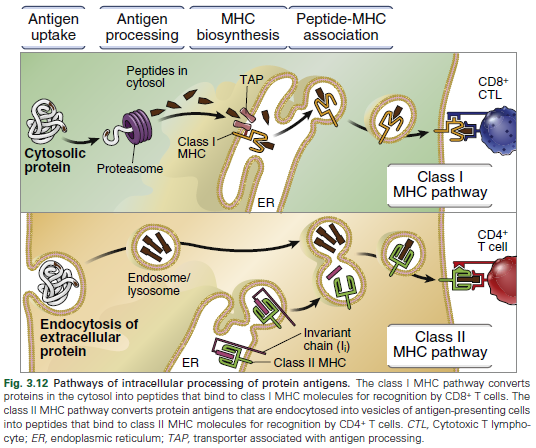 09/05/2022
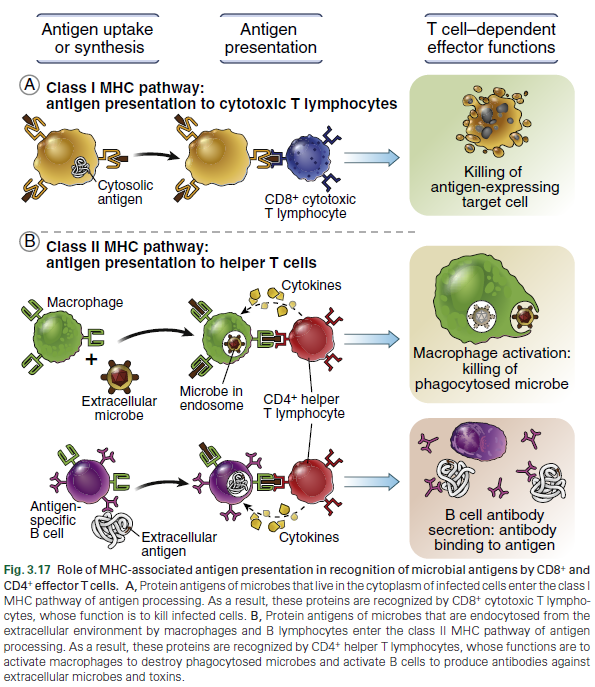 09/05/2022
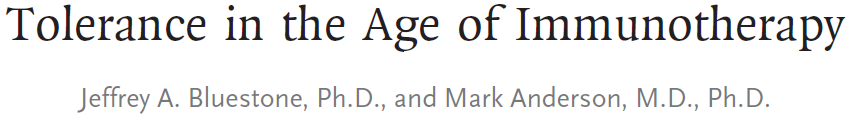 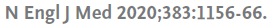 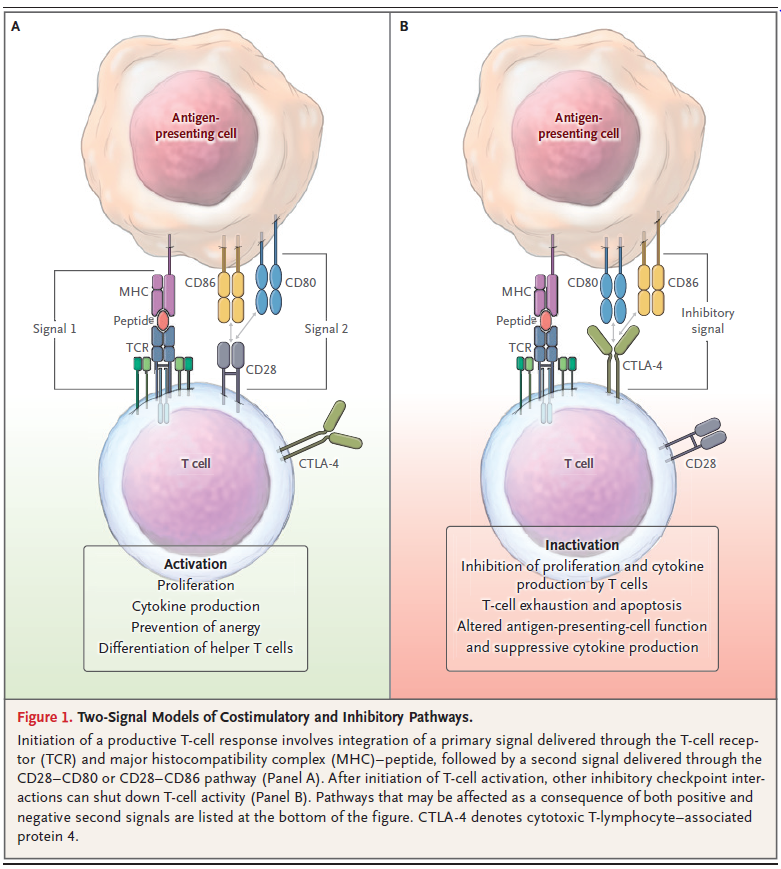 09/05/2022
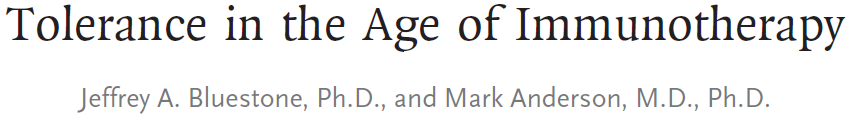 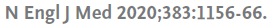 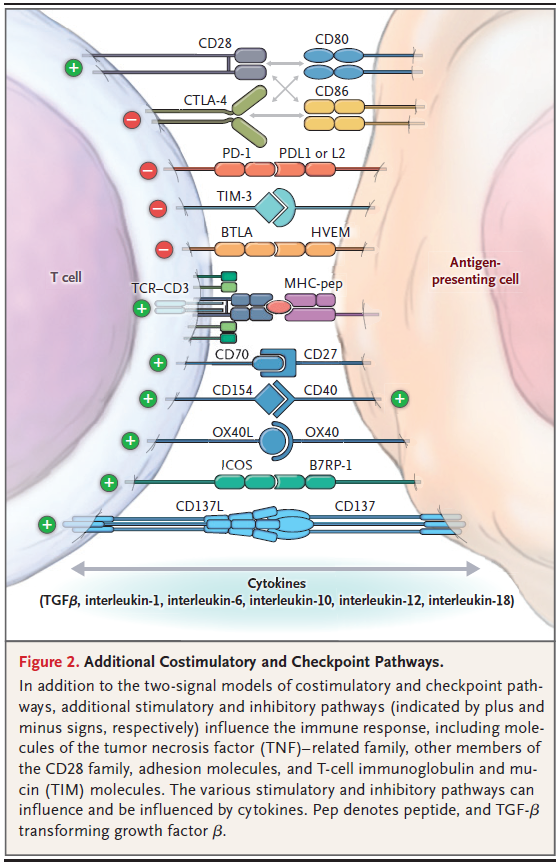 09/05/2022
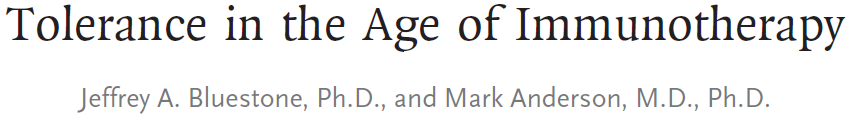 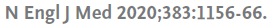 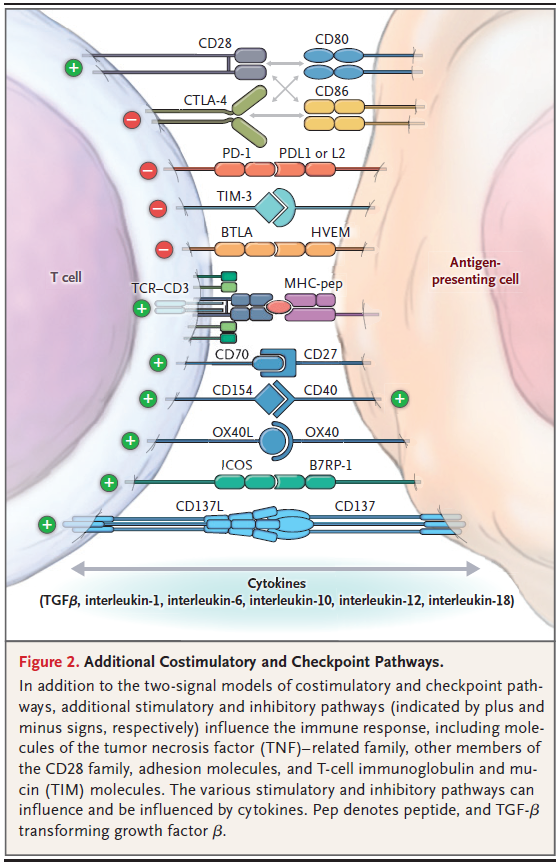 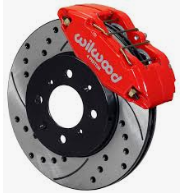 09/05/2022
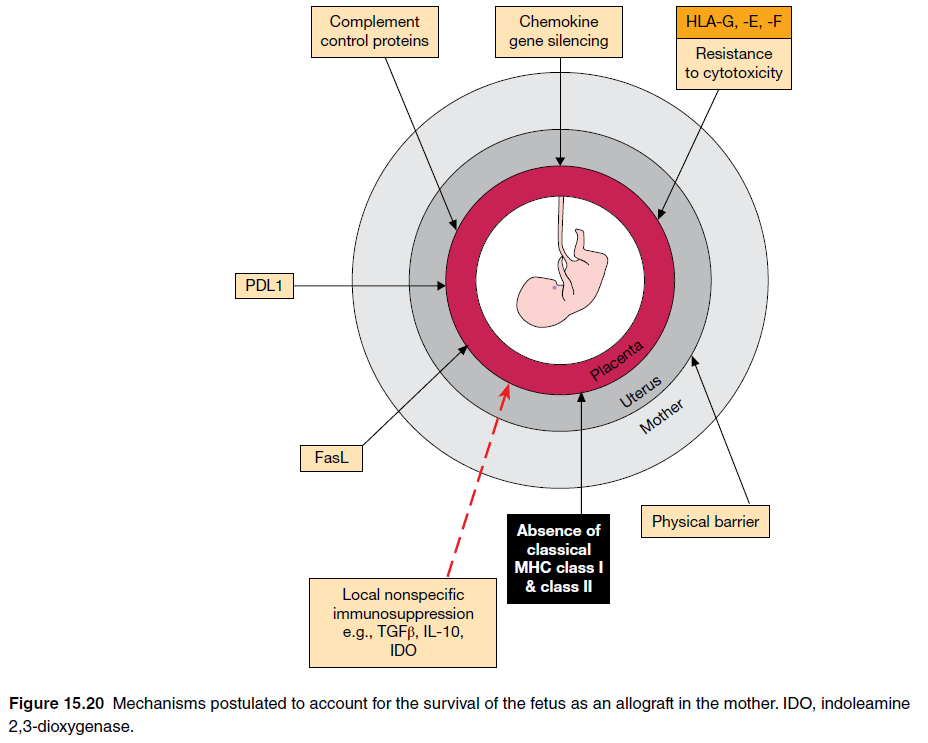 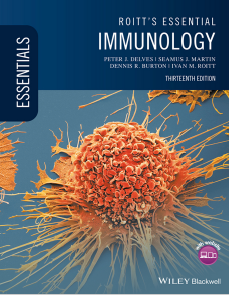 09/05/2022
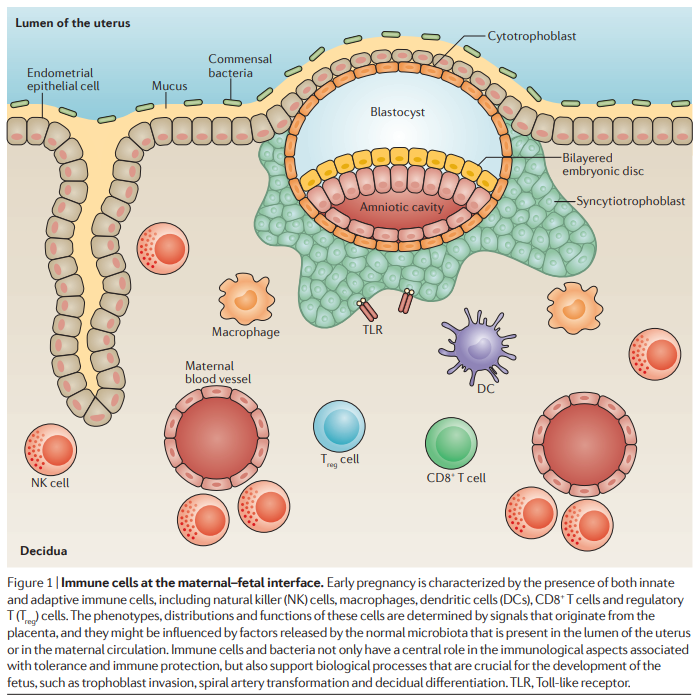 NK cells = 70%
Mφ=20-25%
Dendritic cells=1-2%
T cells=3-10%
09/05/2022
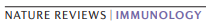 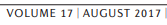 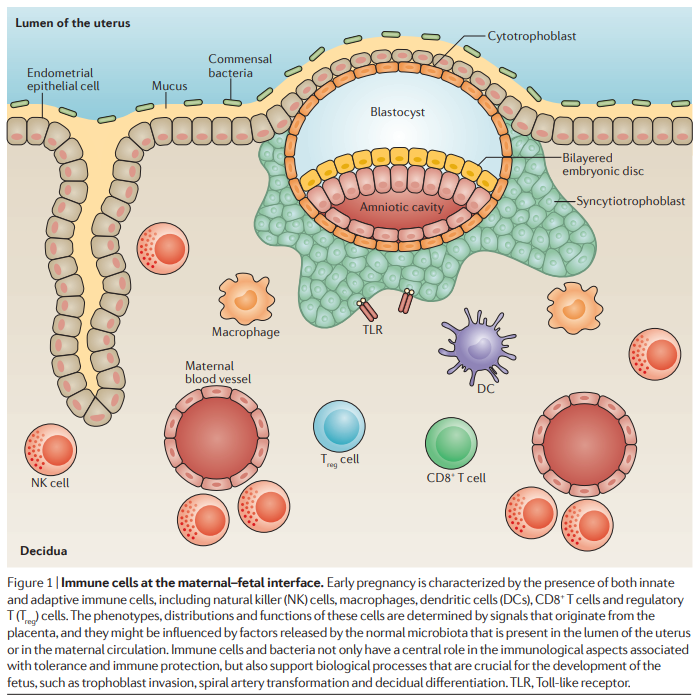 NK cells = 70%
Mφ=20-25%
Dendritic cells=1-2%
T cells=3-10%
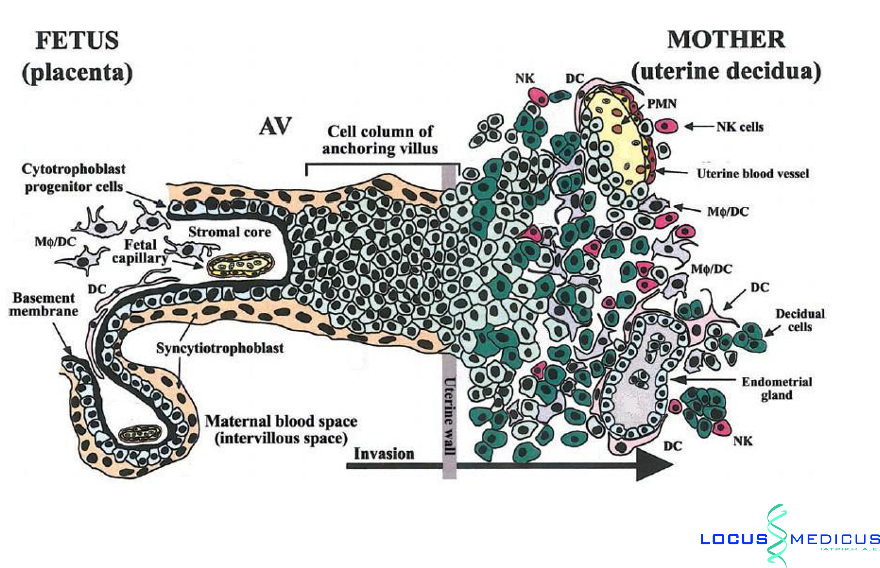 09/05/2022
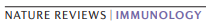 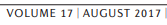 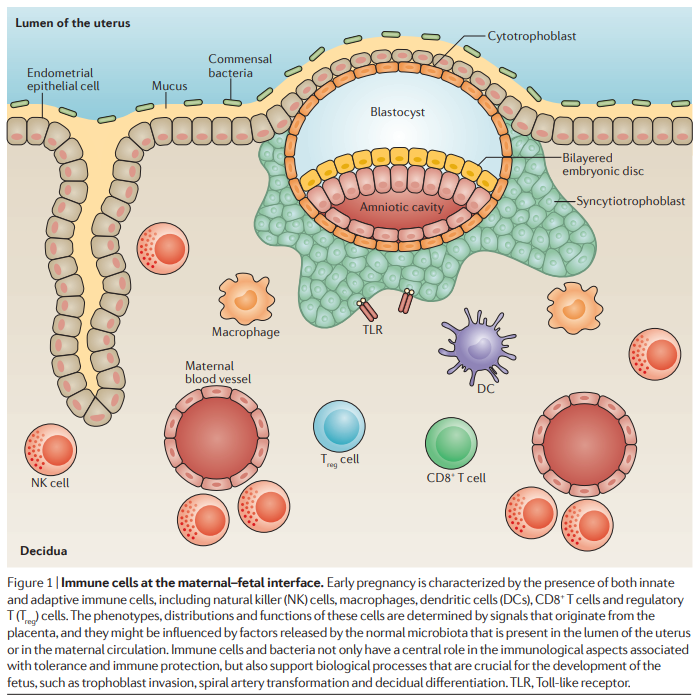 NK cells = 70%
Mφ=20-25%
Dendritic cells=1-2%
T cells=3-10%
CK8/18
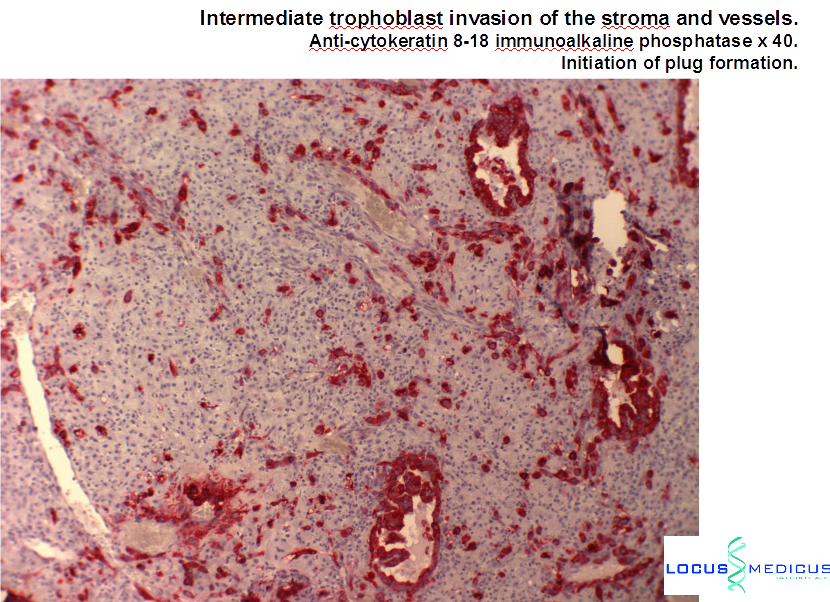 09/05/2022
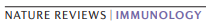 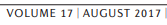 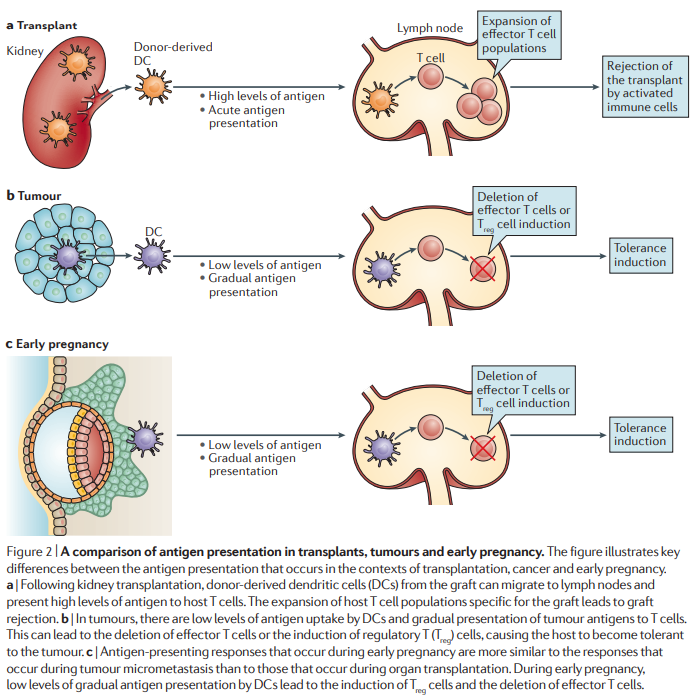 09/05/2022
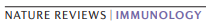 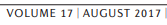 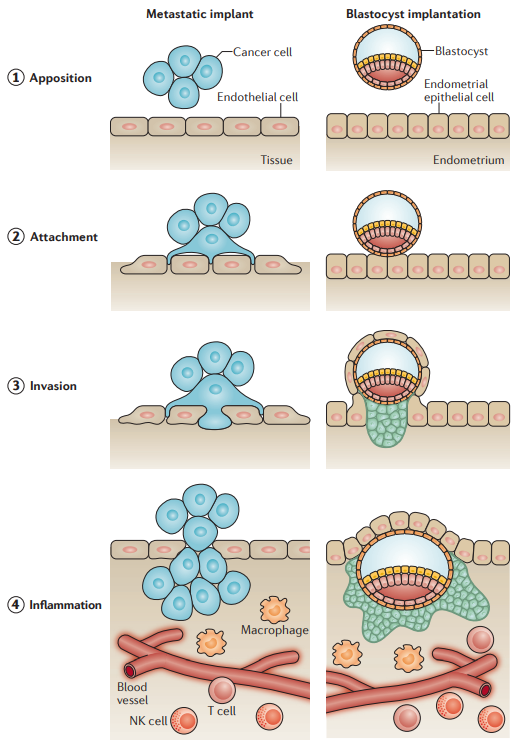 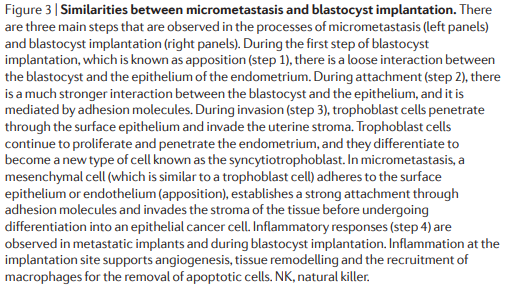 09/05/2022
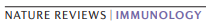 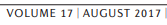 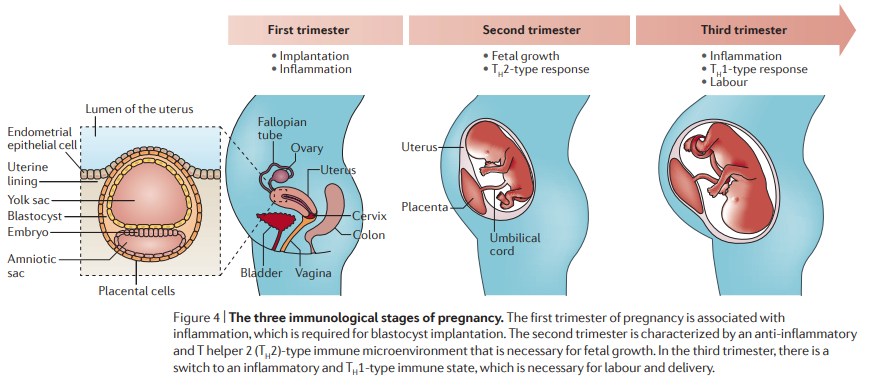 09/05/2022
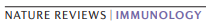 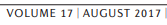 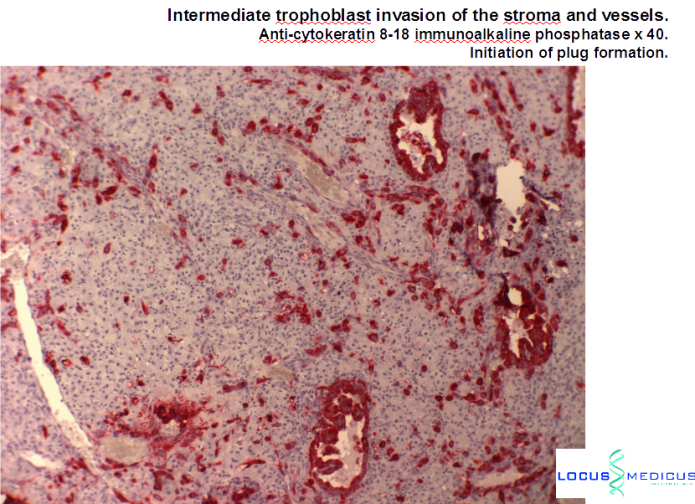 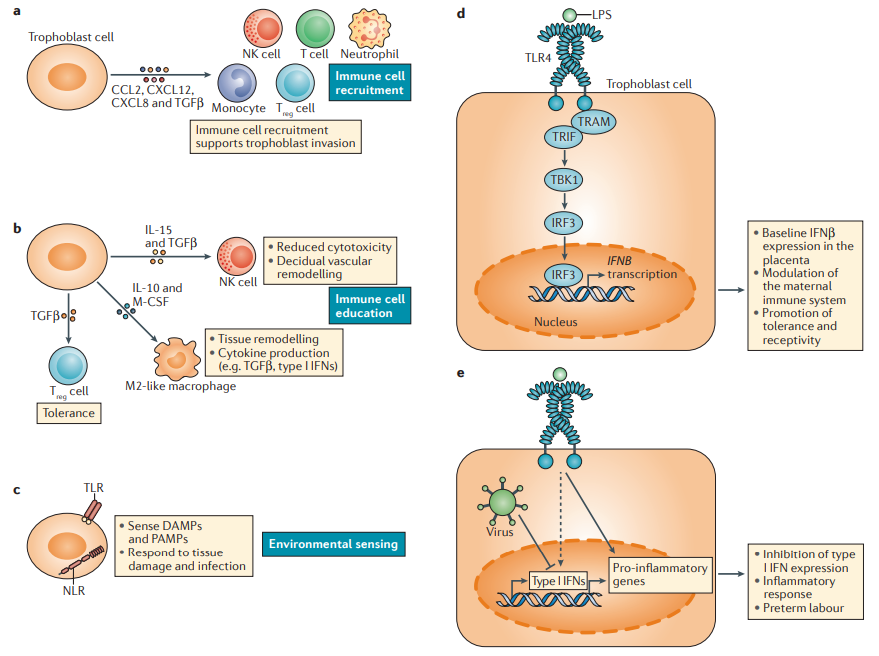 CK8/18
09/05/2022
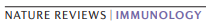 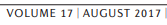 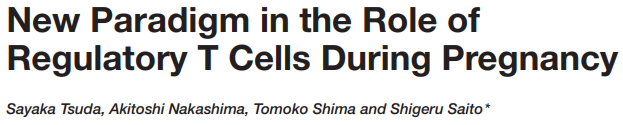 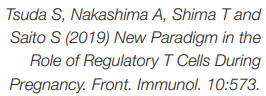 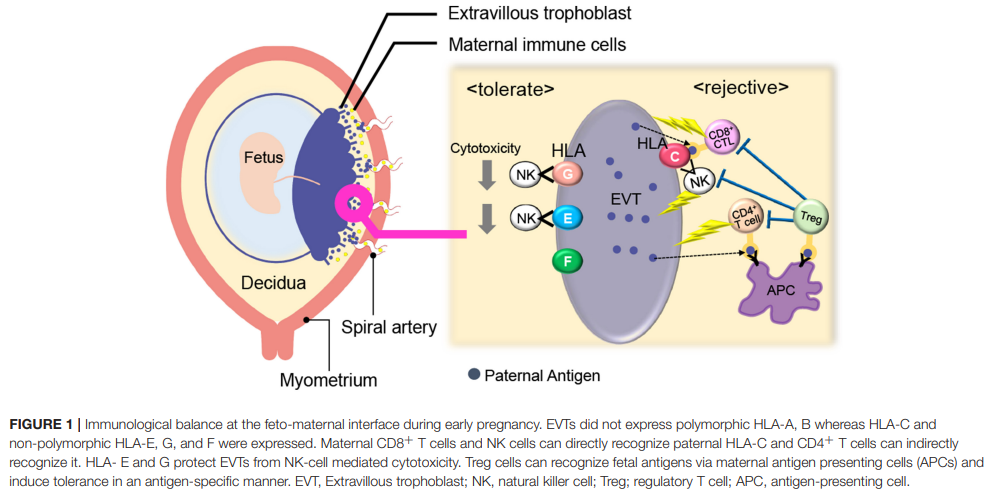 09/05/2022
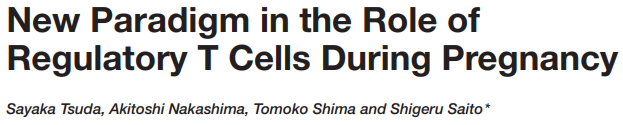 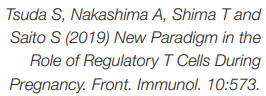 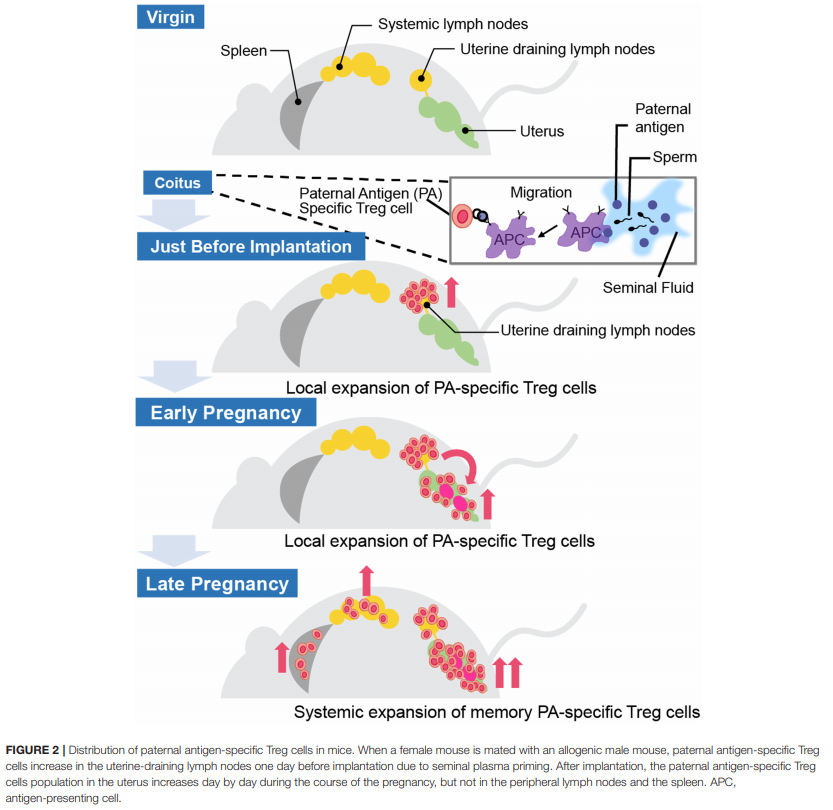 09/05/2022
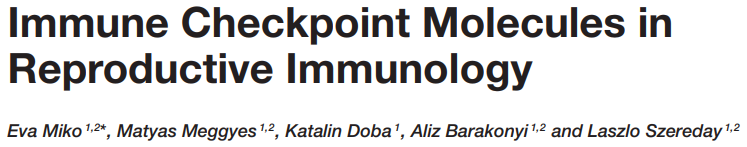 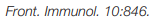 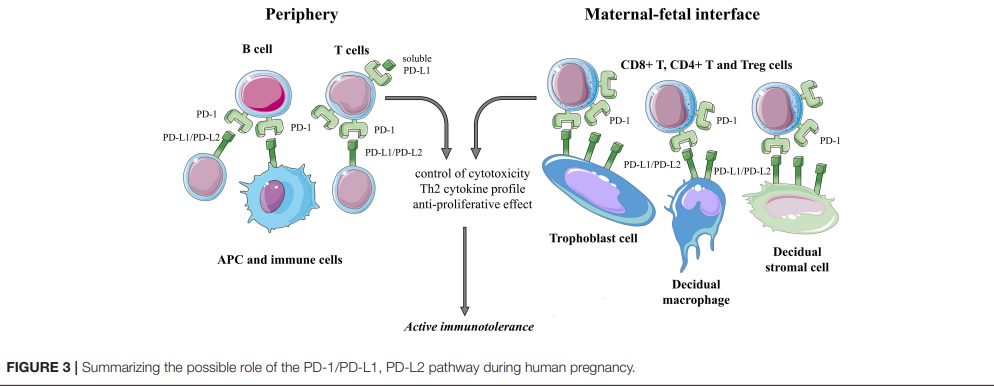 Intermediate trophoblast
Trophoblastic villi,
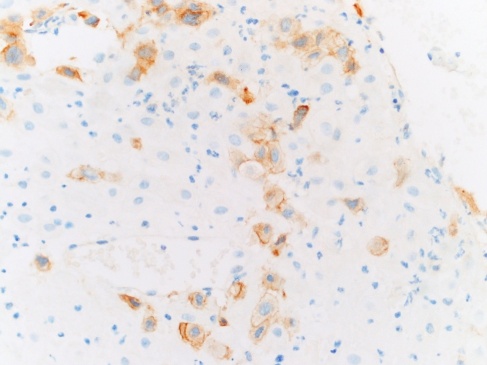 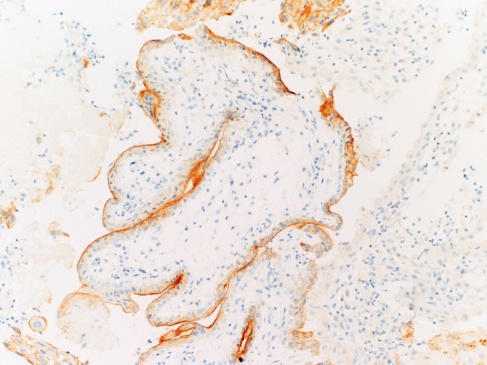 PD-L1
PD-L1
09/05/2022
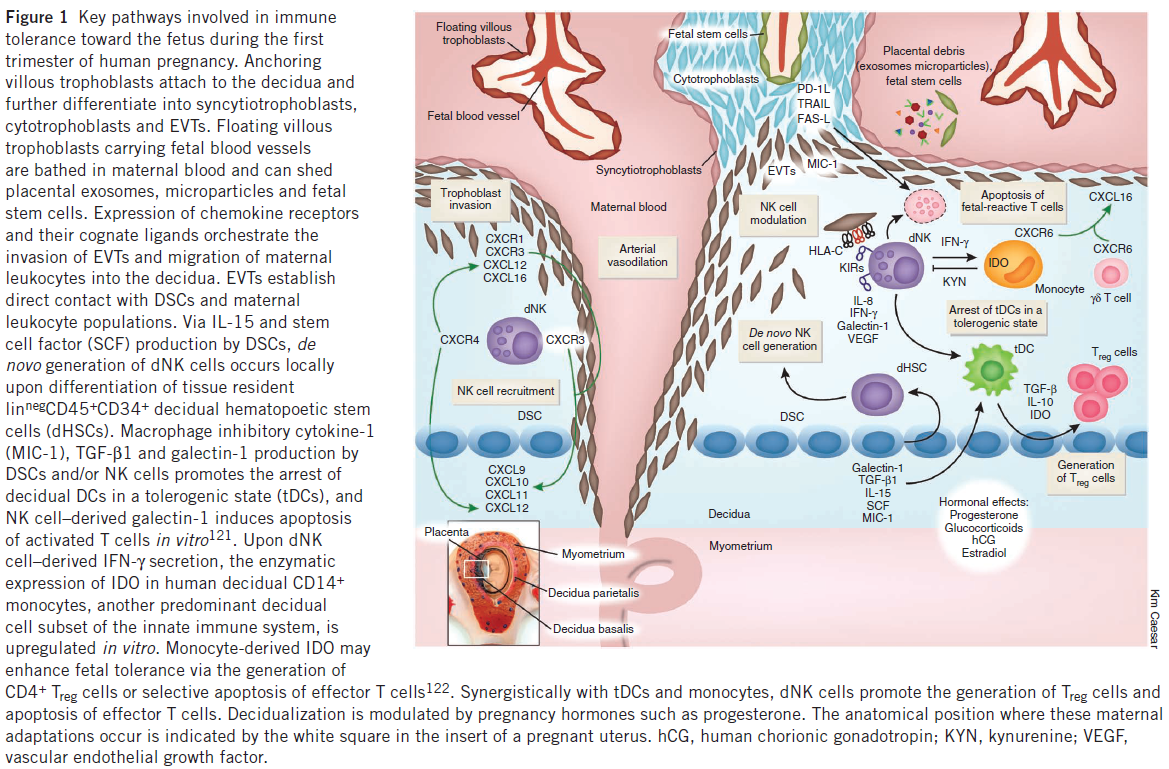 09/05/2022
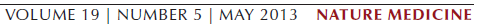 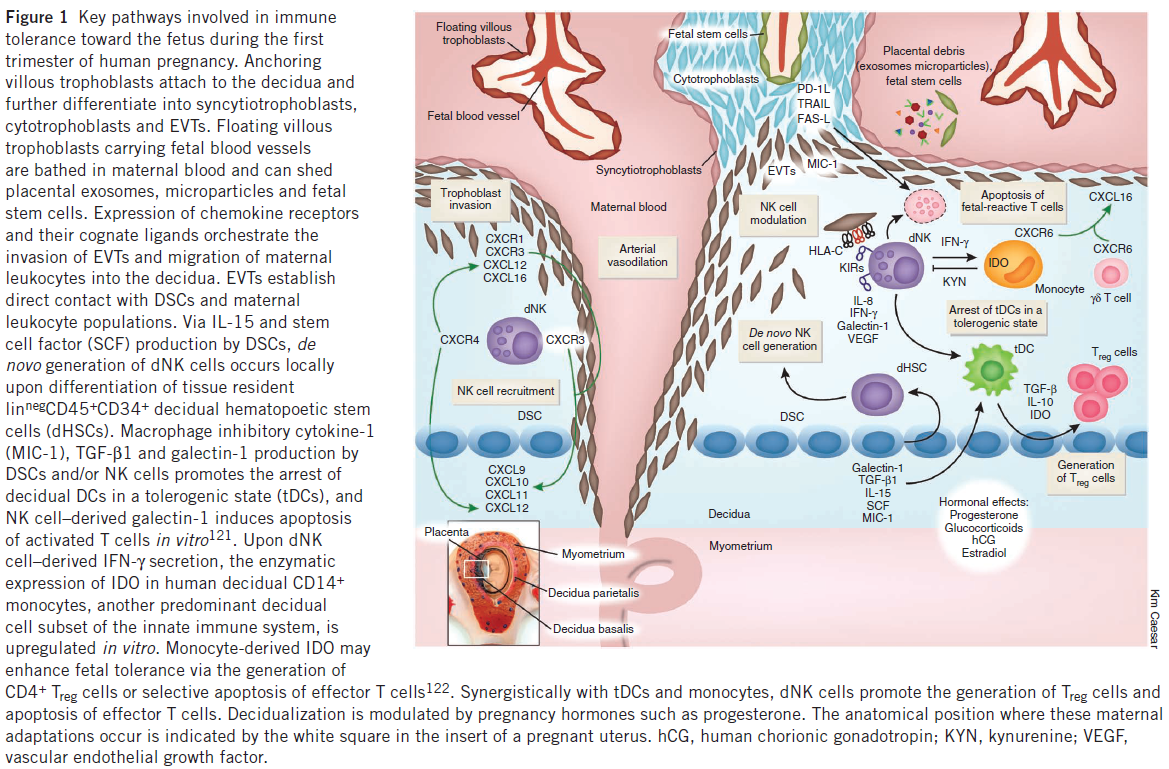 09/05/2022
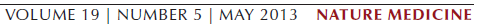 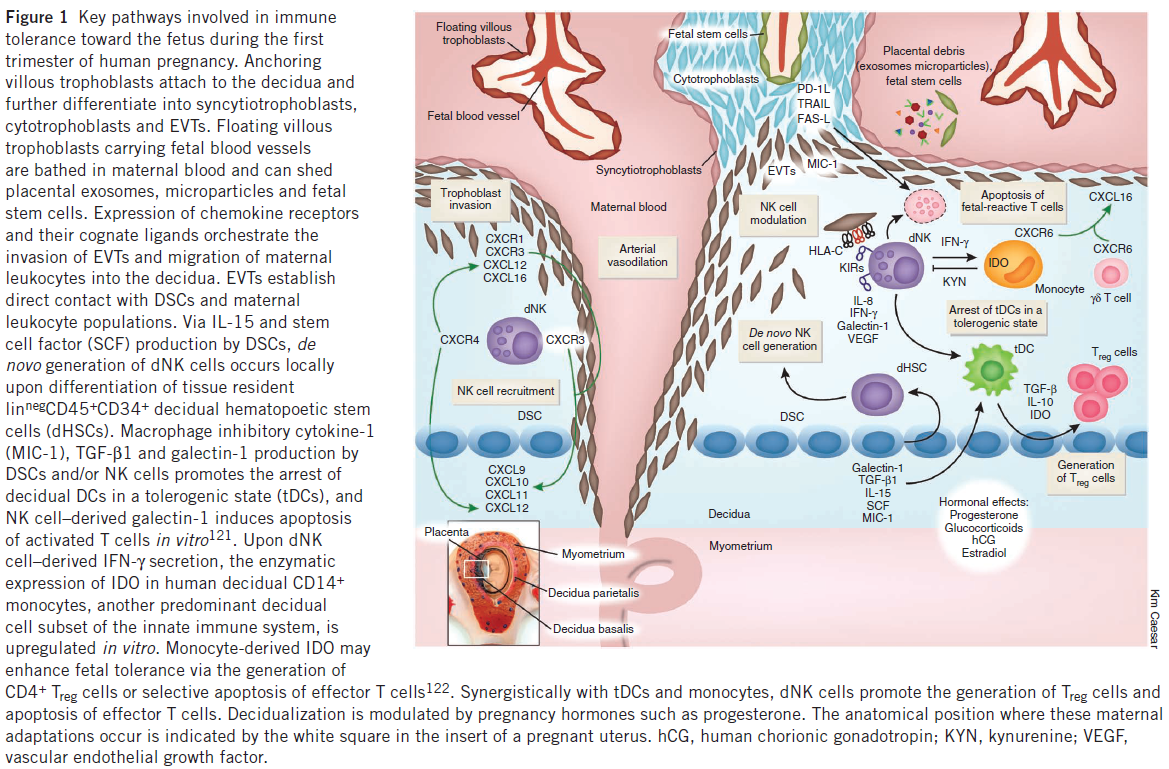 09/05/2022
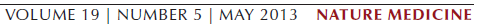 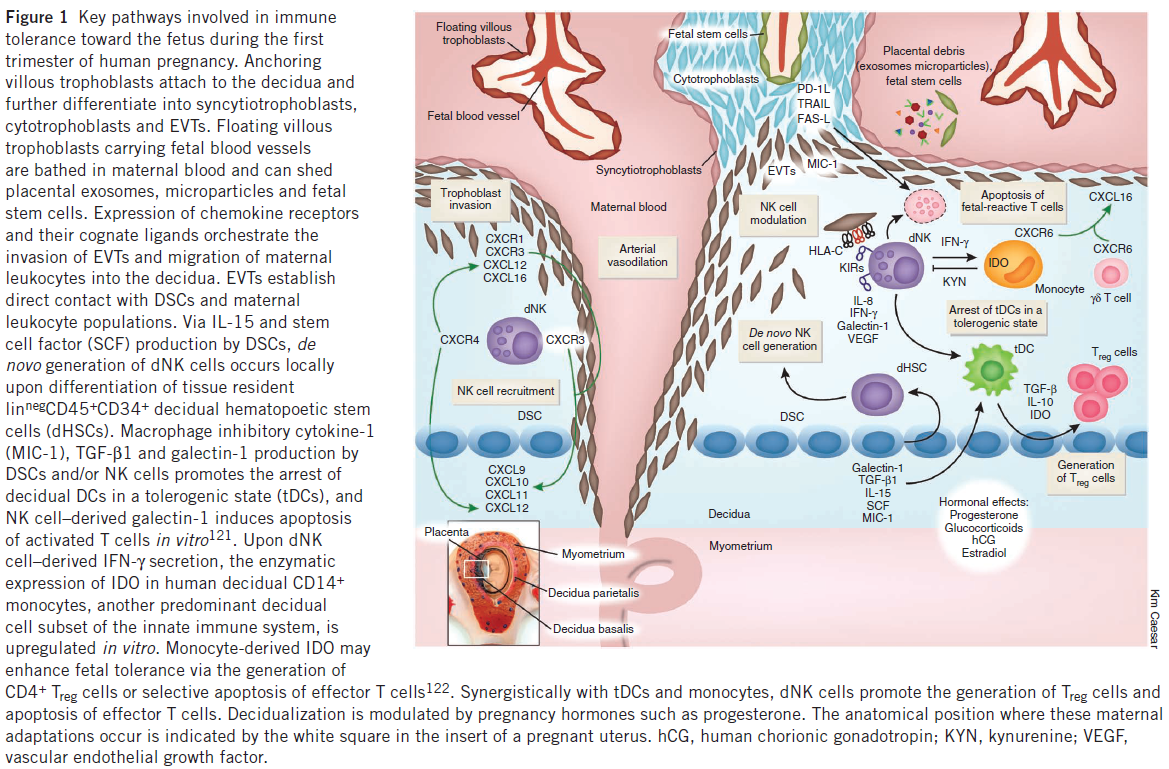 09/05/2022
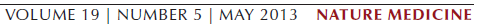 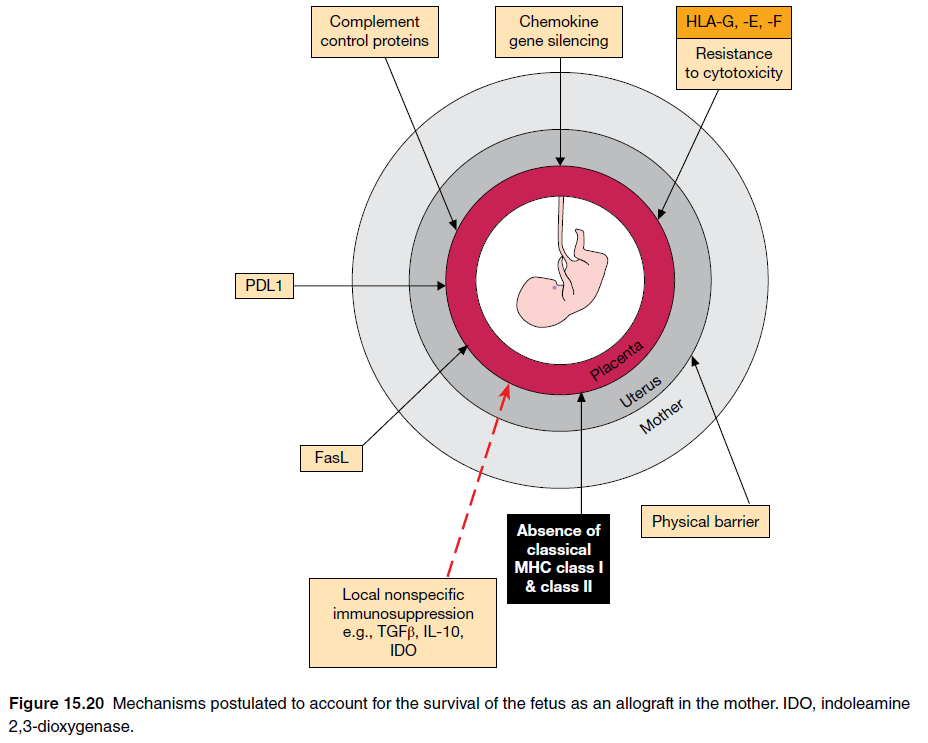 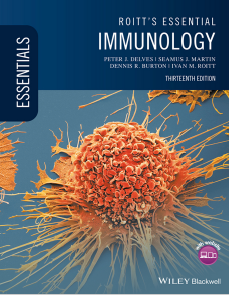 09/05/2022
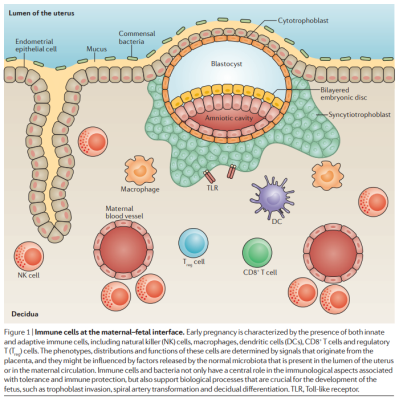 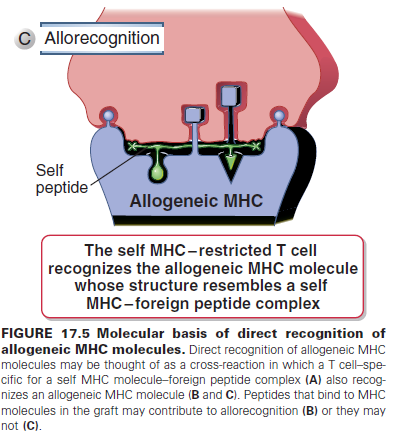 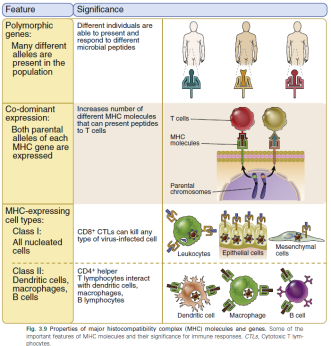 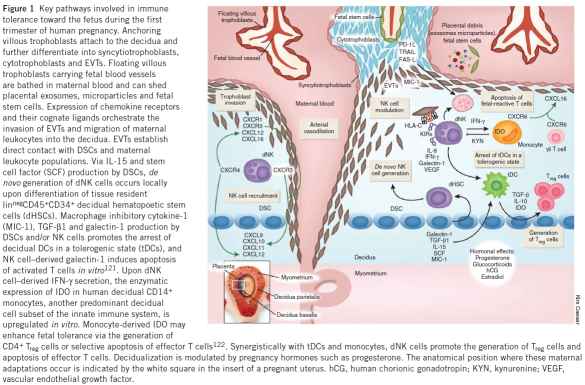 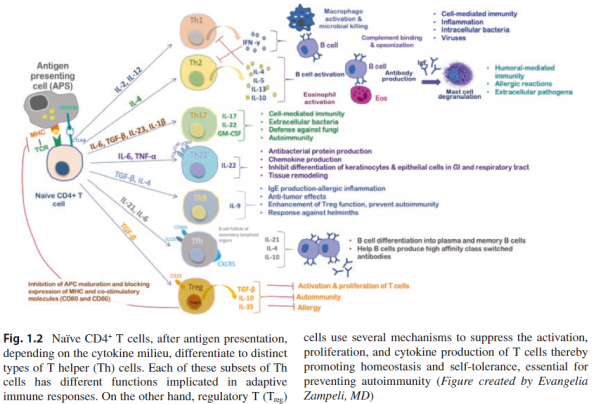 ΑΝΟΣΟΛΟΓΙΑ ΚΑΙ ΚΥΗΣΗ


Περικλής Γ. ΦούκαςB’ Εργαστήριο Παθολογικής ΑνατομικήςΙατρικής Σχολής, ΕΚΠΑ,
Π.Γ.Ν. Αττικόν
pfoukas@med.uoa.gr
ΕΥΧΑΡΙΣΤΩ
09/05/2022